LiDAR Segmentation and Hole Filling
David Doria
Motivation
Image editing has become so common place that “Photoshopping” has become a verb

Currently editing 3D data is very labor intensive

We want to edit LiDAR scan as we can images – a “Photoshop” for LiDAR
The Goal
Main goals:
Seamlessly delete an object from a scene
Move an object in a scene

Two parts:
Selecting the object to remove
Filling in the hole left by the object (LiDAR shadow)
Application
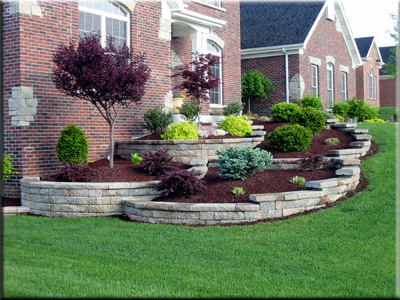 Interior design/remodeling
“What would this couch look like in my room?”
“How should I rearrange my furniture?”

Landscaping
Place/move trees and bushes

Architecture
Layout from aerial scans
“What would it look like if we tore down this building?”

Data viewing enhancement
LiDAR shadow problem
http://www.genevalandscape.com/wp-content/uploads/2010/05/landscaping.jpg
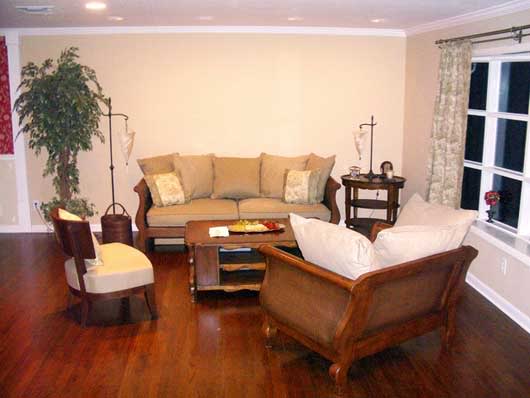 http://i810.photobucket.com/albums/zz25/homezooka/feng%20shui/beige_living_room_01.jpg
Step 1 - Selecting objects
Minimize user interaction

User interaction is still much easier in 2D (mouse)

No prior information (shape database) – very hard to collect and hand segment

Draw on existing image segmentation techniques
Image Selection User Interface
Graph cut image segmentation
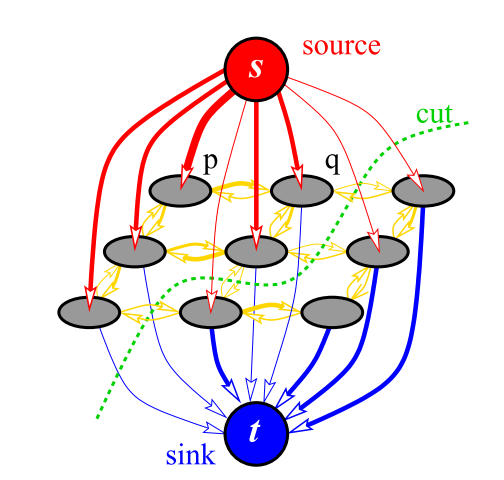 Create a node in a graph for each pixel

Join 4-connected pixels with edges

Create an imaginary source and sink terminal

Join all nodes to both terminals

Weight edges between nodes based on their color difference

Weight edges between source/sink terminal based on histogram of user specified pixels (scribble)
(taken from “An experimental comparison of min-cut/max-flow algorithms for energy minimization in vision)
Graph cut theory
The “best” segmentation minimizes:
Region term: how well does the segmentation agree with the histograms computed from the user specified strokes?
Boundary term: how dissimilar are pixels over the segmentation boundary?
Depth image segmentation
The problem of LiDAR segmentation is actually easier as depth discontinuities are a very good indication of object boundaries

Treat the depth as a 4th channel (RGBD) and perform the same graph cut

Stokes still specified in 2D

Weights of the image channels are tricky (could learn them from training data)
LiDAR Selection User Interface(Identical!)
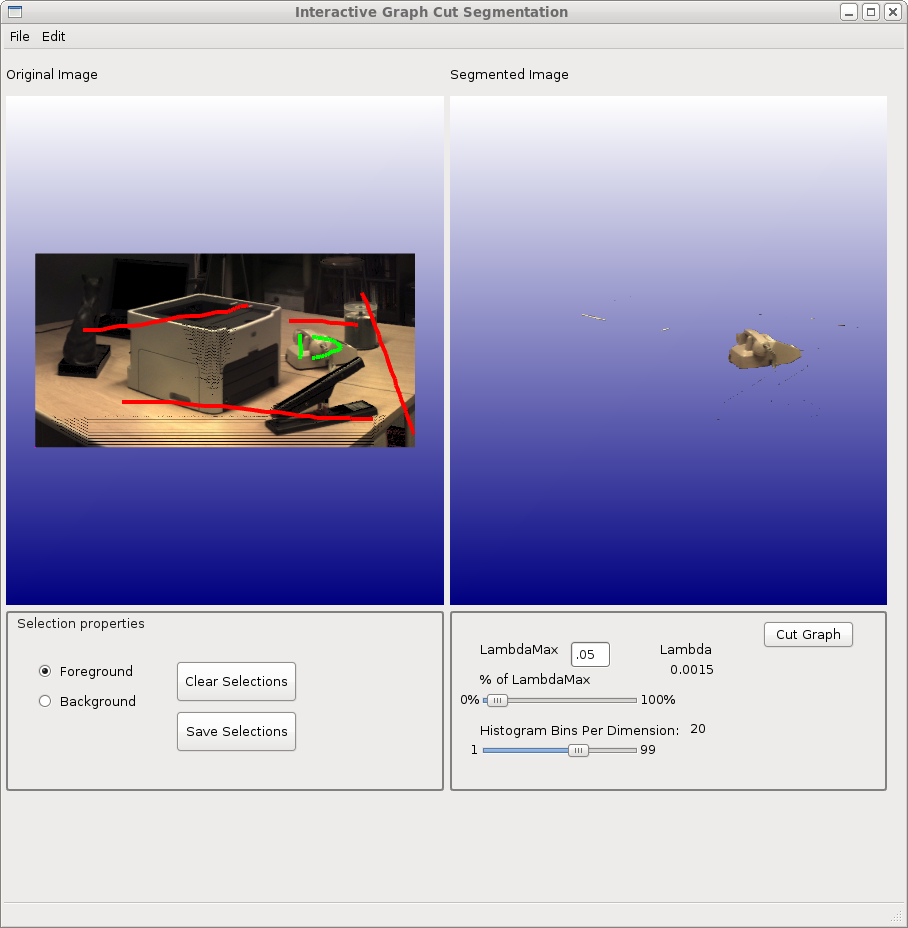 Segmented LiDAR
Resulting pointcloud (2 views to show 3D nature)
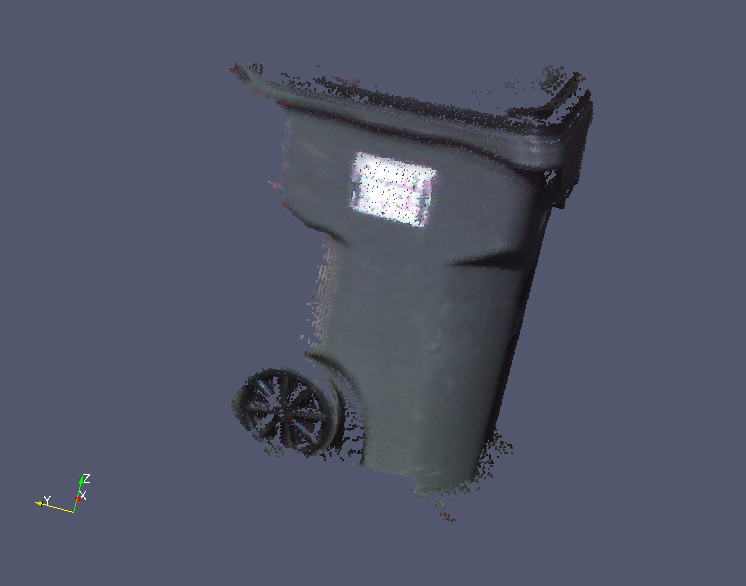 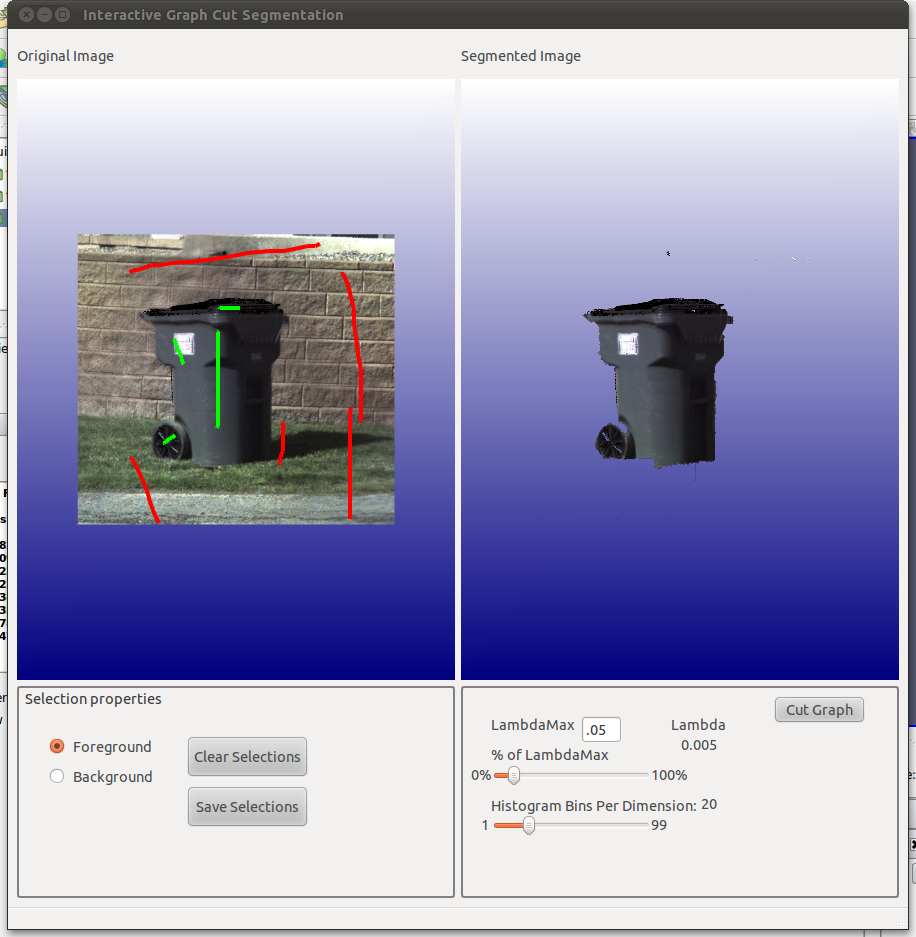 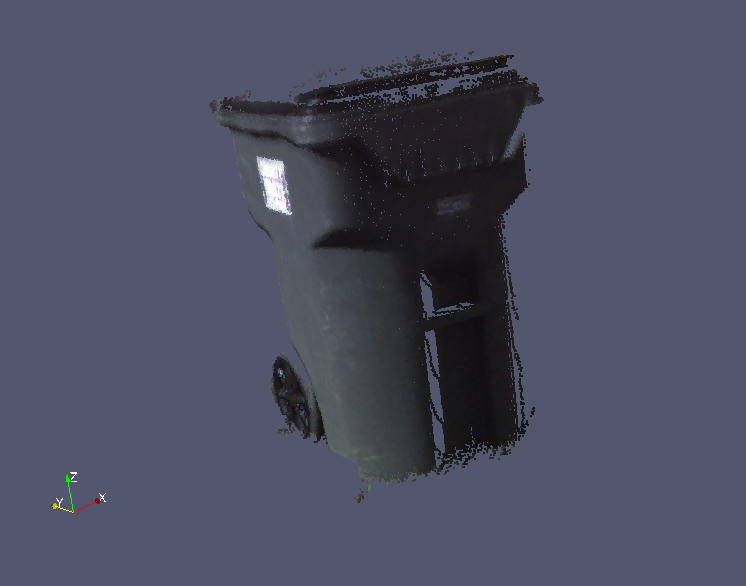 Hole filling goals
Minimize user interaction

Again, working in 2D is easier than 3D

Draw on existing image completion techniques
Image completion
Given an image with a hole, produce a plausible looking complete image

There is no “right answer”
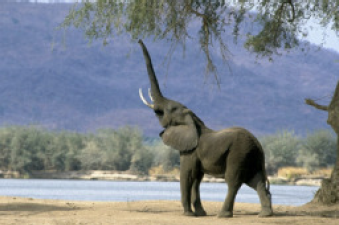 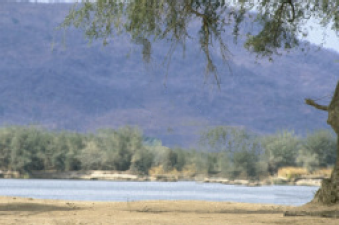 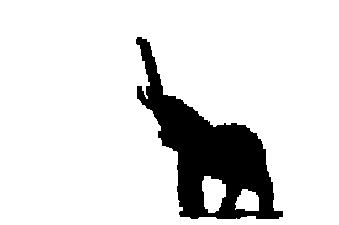 Input
Mask
Output
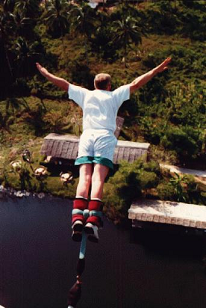 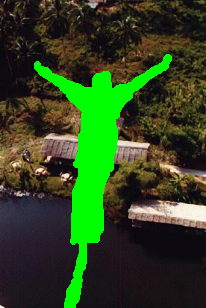 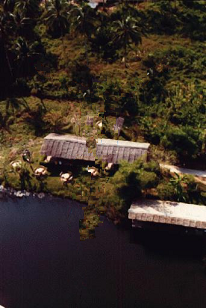 Image completion details
Many methods (inpainting) attempt to “blur/bleed” information from outside the hole into the hole
Works great for small, thin holes
Very blurry for large holes

Other methods (image completion/texture synthesis) attempt to fill in the missing region using known image patches

Two main advances in the last 10 years
Greedy patch-based completion (Criminisi)
Globally optimal patch-based completion (Komodakis)
Greedy completion (Criminisi)
Determine the “best” patch to fill
Based on isophotes (direction of linear structures)
Want to favor continuing linear structures

Copy the best patch (based on how well it matches the overlapping source region

Repeat until the hole is filled
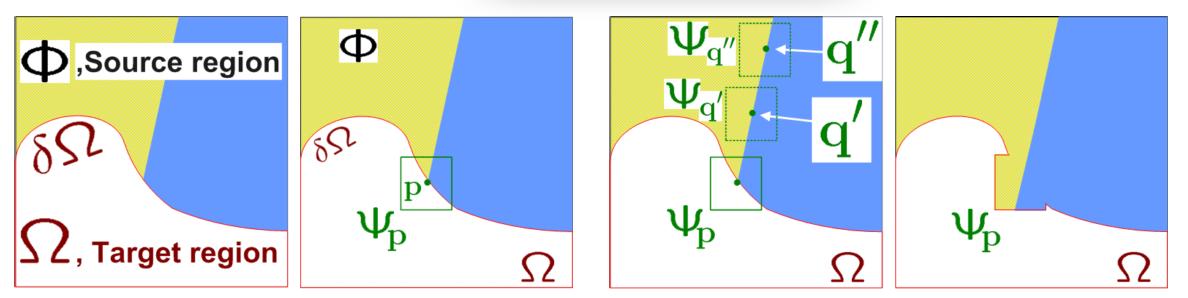 (Taken from “Region Filling and Object Removal by Exemplar-Based Image Inpainting”)
Greedy completion (cont.)
For simple scenes, works well

Very fast

For complex scenes, very poor results

No “going back” – if you get a single patch “wrong” the rest of the result is very poor
Globally optimal completion
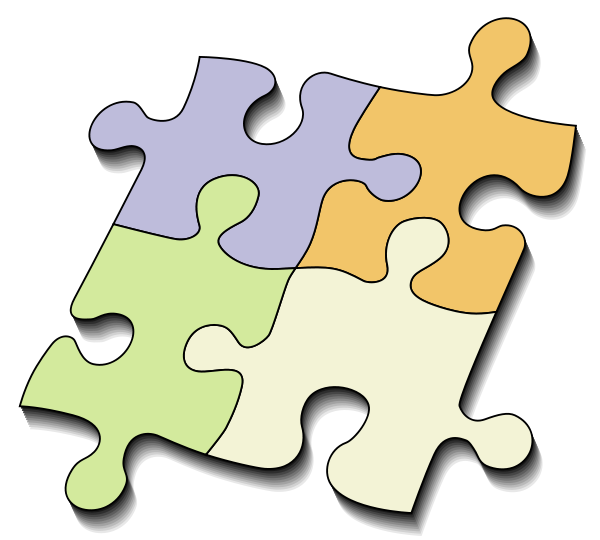 Solving a jigsaw puzzle

Massive multi-label graph optimization problem

Belief Propagation too slow -> Priority Belief Propagation
Global completion
(Taken from “Image Completion Using Global Optimization”)
Single (unary)node potential
Binary node potential
Best solution
Filling depth images naively
Our RGBD method worked great for segmentation, why not completion too?

Patches with the depths you need do not exist
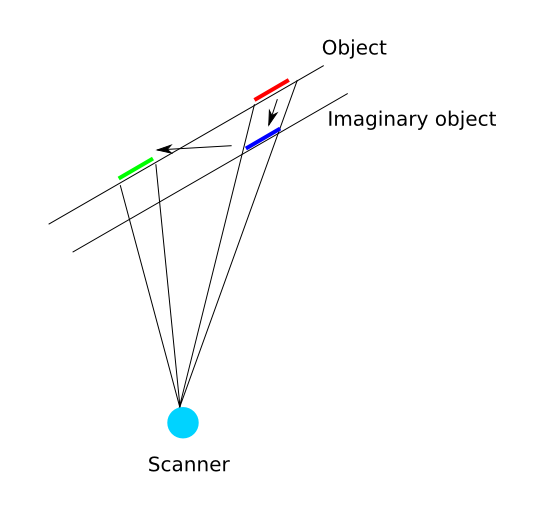 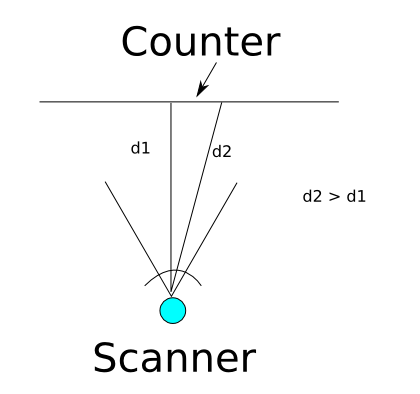 Naïve depth completion
The right side of the counter “looks” exactly like the left side, but absolute depths are wrong!
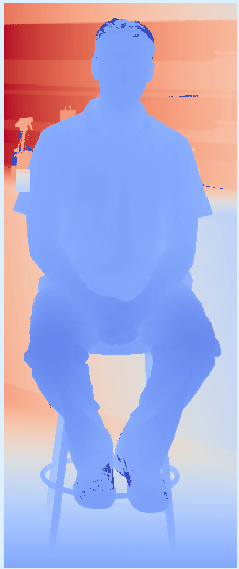 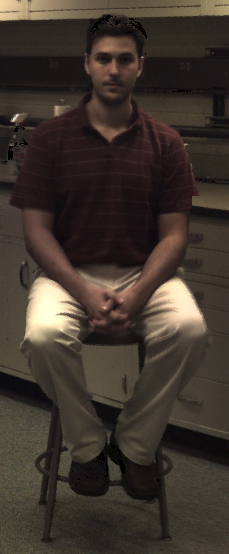 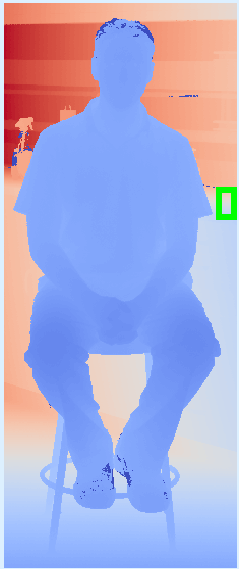 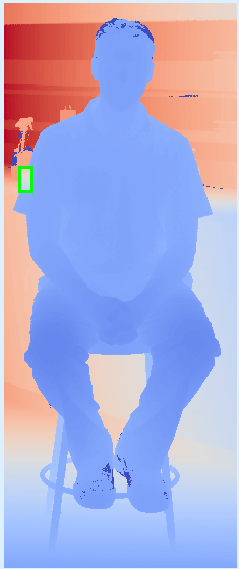 Naïve depth completion demo
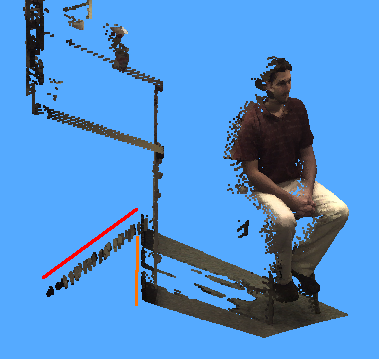 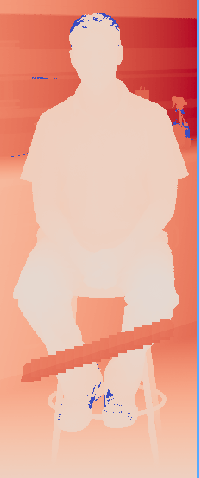 Use structure rather than depth
We want patches that “look the same” to be good matches, even if they come from different depths in the scene

Use the Laplacian of the depth image to do the completion
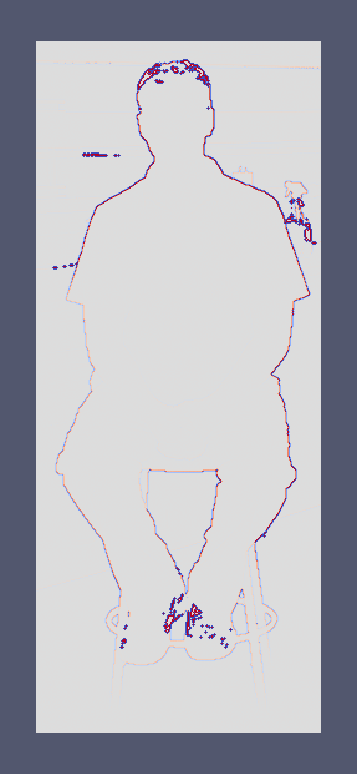 Depth Laplacian -> Depth
Conveniently, we have exactly what we need to do a Poisson reconstruction (Dirchlet boundary condition is the depths of the hole boundary)

Completing the Laplacian of depth image followed by a Poisson reconstruction produces the result we wanted to achieve by  completing the depth image directly
Poisson reconstruction
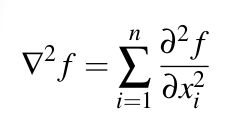 Compute the Laplacian



Solve the Laplace equation to find the “smoothest” hole filling

Solve the Poisson equation to compute the “smoothest” source/target blending
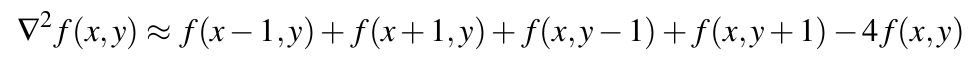 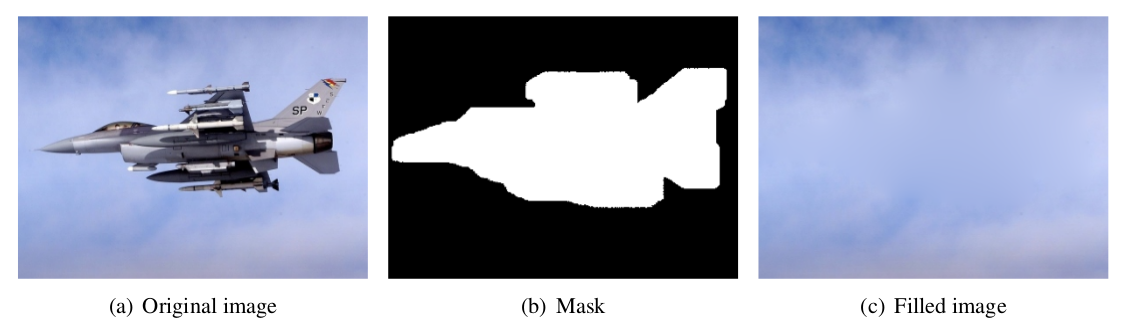 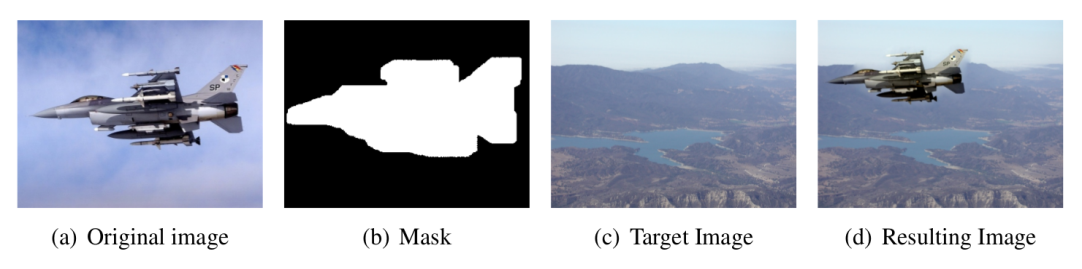 After copying Laplacian patches, return to depth domain
Demonstration – Statues on desk
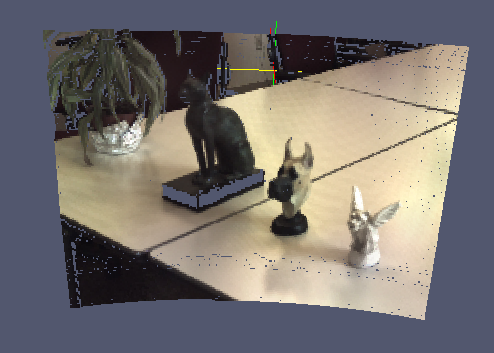 View from scanner
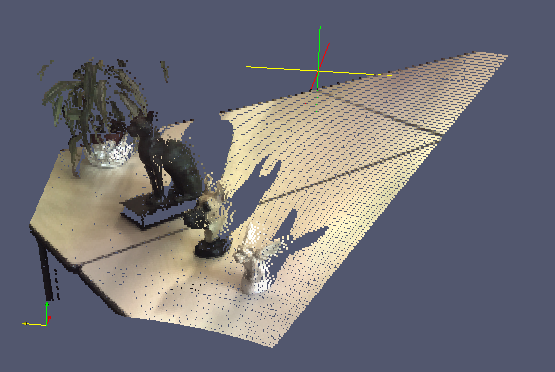 Object removed and hole filled
View showing shadows
Demonstration – Monitor on desk
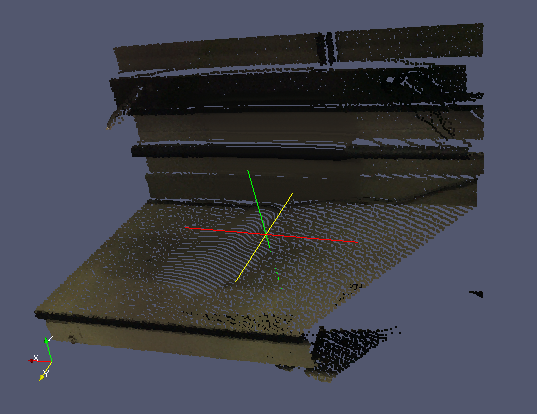 Notice that the corner between the wall and the counter, along with the pipe, are successfully completed. This would not be possible with inpainting in the depth image.
Future work
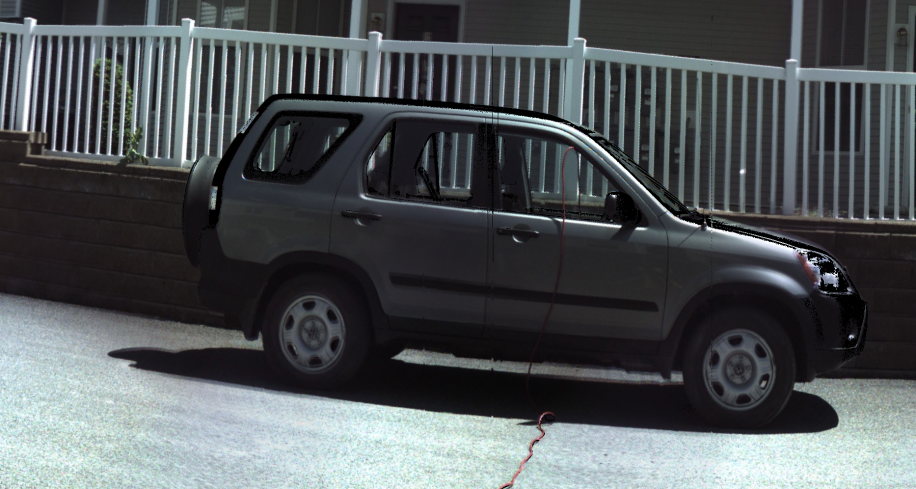 Complicated background texture

Cases with no “end” to connect to the “beginning” of a linear structure
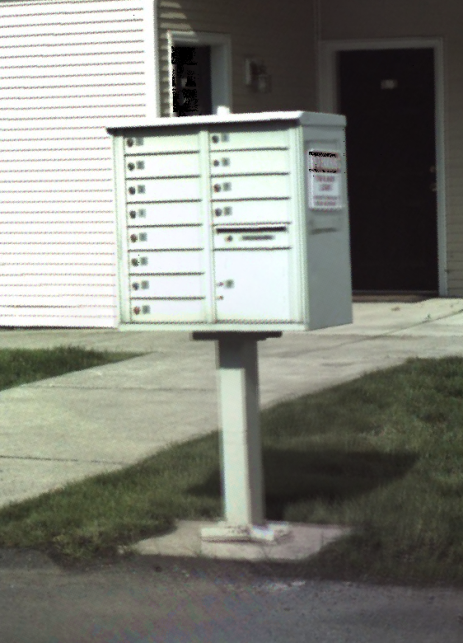 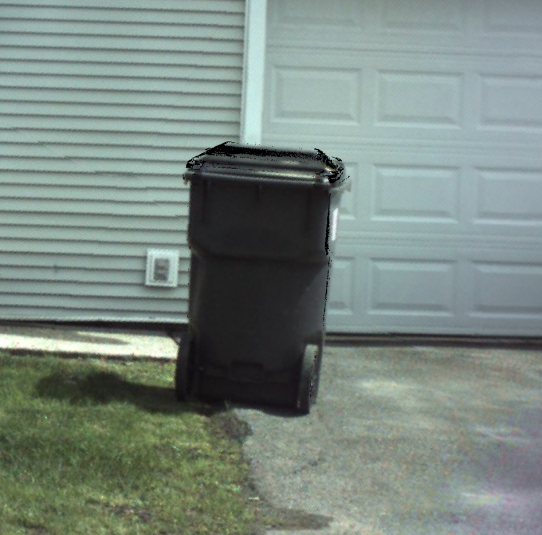